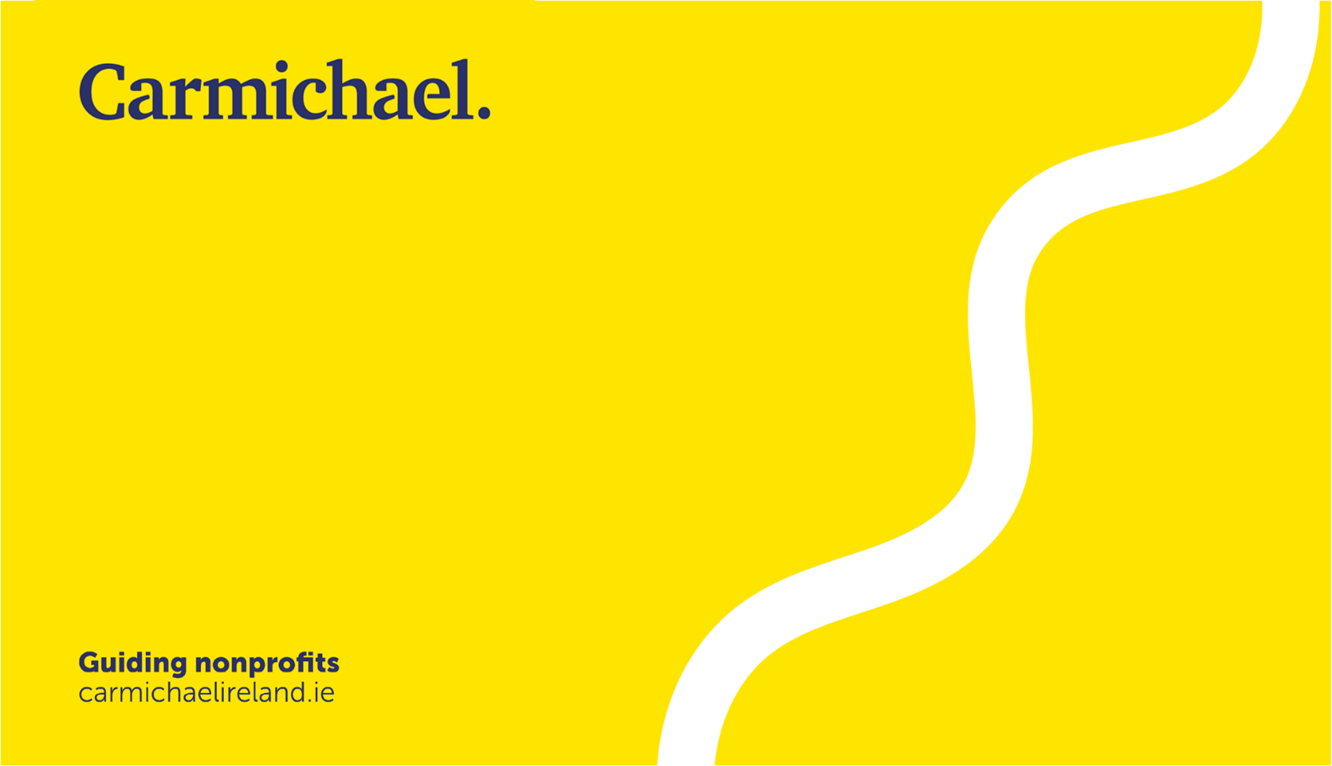 KILDARE PUBLIC PARTICIPATION NETWORK 

GOVERNANCE


WEDNESDAY APRIL 12TH  - 10pm- 12pm.



Trainer- Michael Quirke
Carmichael.
GOVERNANCE
FOUR KEY QUESTIONS:-
Understanding what Governance means
Adhering to your Purpose and Constitution
Meetings/Agendas/Minutes/Decision Making
4. Governance & Management
Carmichael.
GOVERNANCEParticipation
Participation-
 is primarily concerned with giving people a voice in the development process with equal opportunity to everyone to participate.
It is a vehicle which allows people challenge the sense of isolation, marginalisation and exclusion through encouraging them to participate collectively in pursuit of common interests and goals
Participation requires Decision making and Decision making requires Structure.
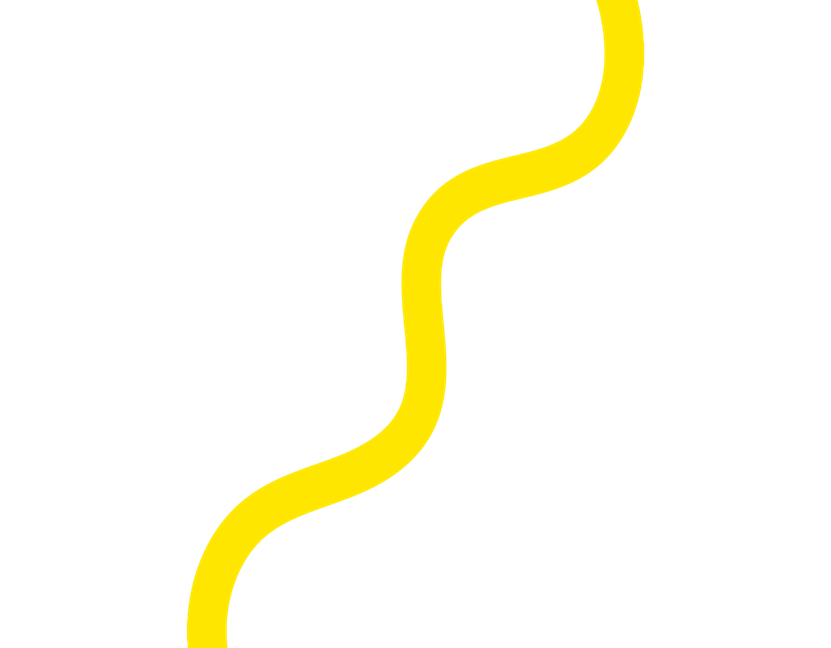 Carmichael.
GOVERNANCE
Governance – How an Organisation is Directed,
     Operated and Controlled - Managed
Good Governance means:-
Being in control, taking overall responsibility
 that policies and procedures are in place to ensure effective management of the organisation with integrity and in compliance with some key principles.
Governance is not about rules and  policies 
       “Its an Attitude of Mind”
Carmichael.
GOVERNANCE
Its about the:
Ethical Culture of the Organisation – Ethics are fundamental to Leadership 		 
the Behaviour of Members of the Board of Directors/Trustees/Governing Body 
     - Behaviour of Trustees is key, must lead by example
     - Shared Values/Beliefs/Assumptions/Behaviour
OVERSIGHT- Ensuring organisation is Governed to the highest 		standards of integrity and accountability
Carmichael.
GOVERNANCE
The systems and processes concerned with ensuring the overall –
	- Direction, 
	- Supervision 
	- Accountability of an organisation
OVERSIGHT- Ensuring organisation is Governed to the highest standards of integrity and accountability
Carmichael.
GOVERNANCE STRUCTURE
Group/Committee/ Board of Directors-Trustees/Governing Body – Number of Members 
     - Clearly defined.
Incorporated (legal structure) or 
	Unincorporated – Group /Committee
Incorporated – Company limited by Guarantee - Company’s Act 2014
Charitable Status – Charity Act 2009
Constitution – Incorporated/Unincorporated.
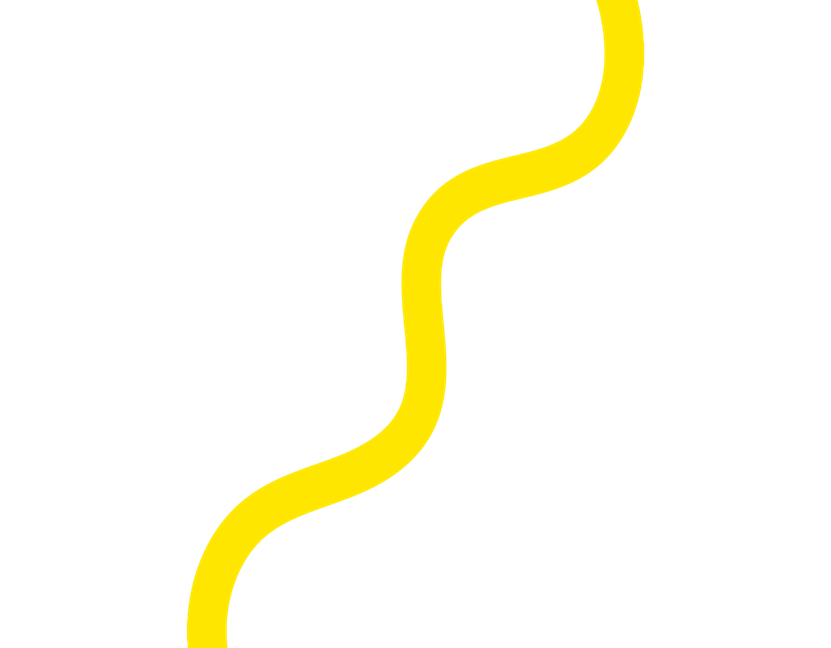 Carmichael.
GOVERNANCE STRUCTURE
How many on Committee/Governing Body/ Board of Directors/Trustees?
Elected by Membership? Register of Members? Voting rights?
Does the Board have power to Recruit & Appoint other Persons (not more than two) due to their Experience/Expertise?
Are Officers -Chairperson/ Vice Chairperson/Treasurer/ Assistant Treasurer /Company Secretary appointed by Members at AGM or at AGM of Board?
AGM of Members  – Appoints Auditors/Legal Advisers
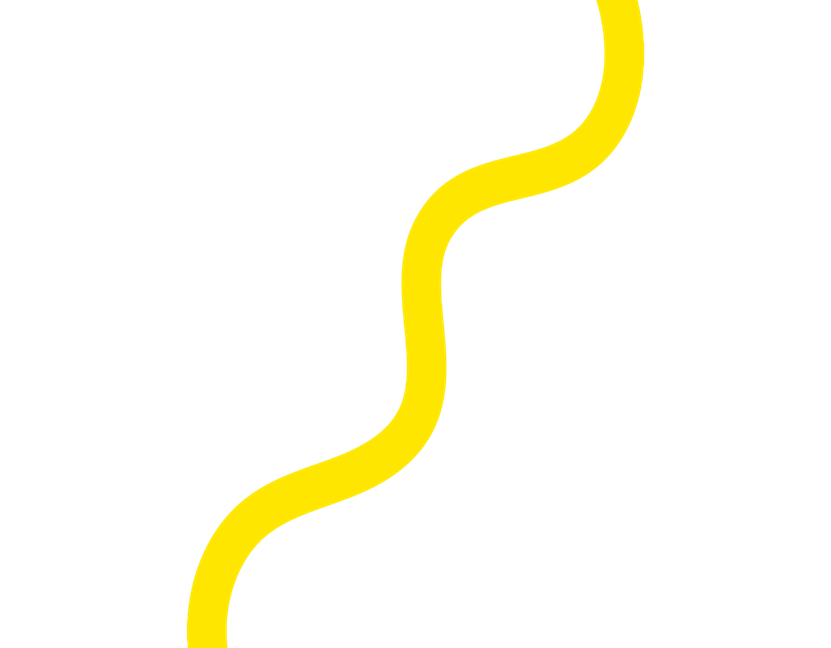 Carmichael.
GOVERNANCE STRUCTURE
Sub Committees:-
Finance/Audit/Risk 
General Purposes – Governance, Compliance- CRO/CRA and Funders, Nominations, Insurance – Public /Employers liability
Service Delivery
HR Sub Committee- Appeals process
Terms of Reference and Reporting arrangements of Sub Committees.
Carmichael.
GOVERNANCE CONSTITUTION/MEMORANDUM & ARTICLES
Memorandum – Name/Company type/Main Objects/Income/Property/Amendments to Constitution/Winding up/Limited Liability.
Your Governing Document must elaborate on  the Purpose in main Object Clause by describing :-

What outcomes the Organisation is set up to 									achieve
How it will achieve those outcomes
Who will benefit from these outcomes
Where benefits will be felt (-Outputs)
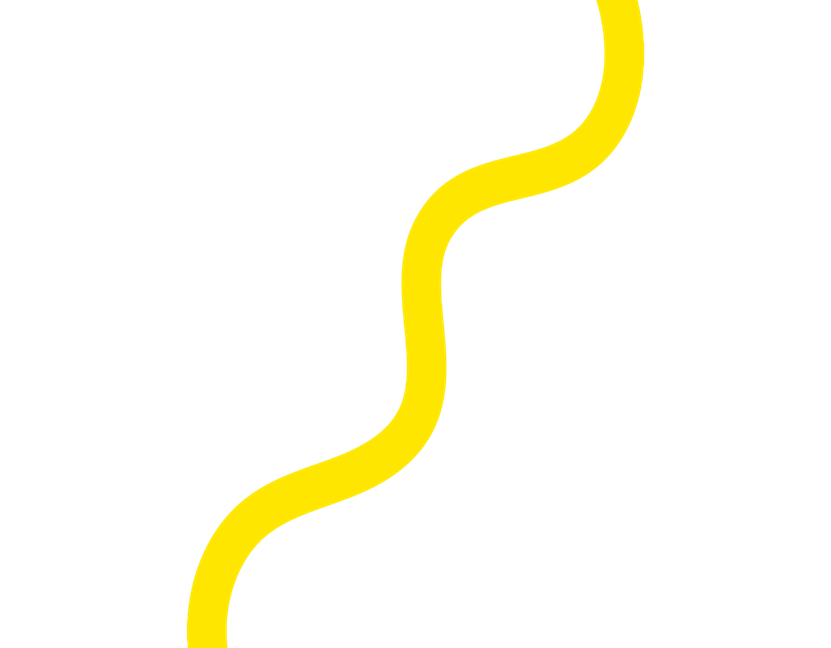 Carmichael.
GOVERNANCE CONSTITUTION/MEMORANDUM & ARTICLES
Articles – Directors (not less than 3), Quorum(not less than 2), Members/Meetings /Sub Committees/Disqualification of Directors/Rotation of Directors/Financial Control/Audit
Model Constitution by Charity Regulator:-
   - Incorporated(Legal format)/Unincorporated
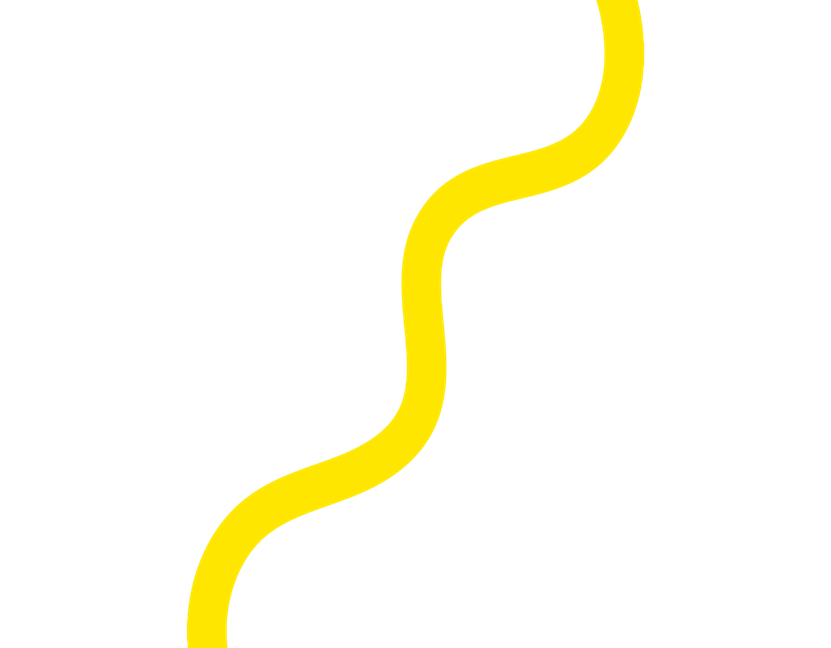 Carmichael.
GOVERNANCE
PRINCIPLES OF GOVERNANCE:-

Advancing your Organisations purpose
 Behaving with Integrity
 Leading People
 Exercising Control
 Working Effectively
 Being Accountable and Transparent
Carmichael.
GOVERNANCERegistration as a Charity
Does your Organisation intend to operate as a Charity in the Republic of Ireland? 
If so, then you must Register with Charity Regulator- Legal Requirement :Charity Act 2009 - Section 41- Offence to operate an unregistered charity. 
Does your Organisation have exclusive Charitable purposes?, With clear Public Benefit in ROI or elsewhere?
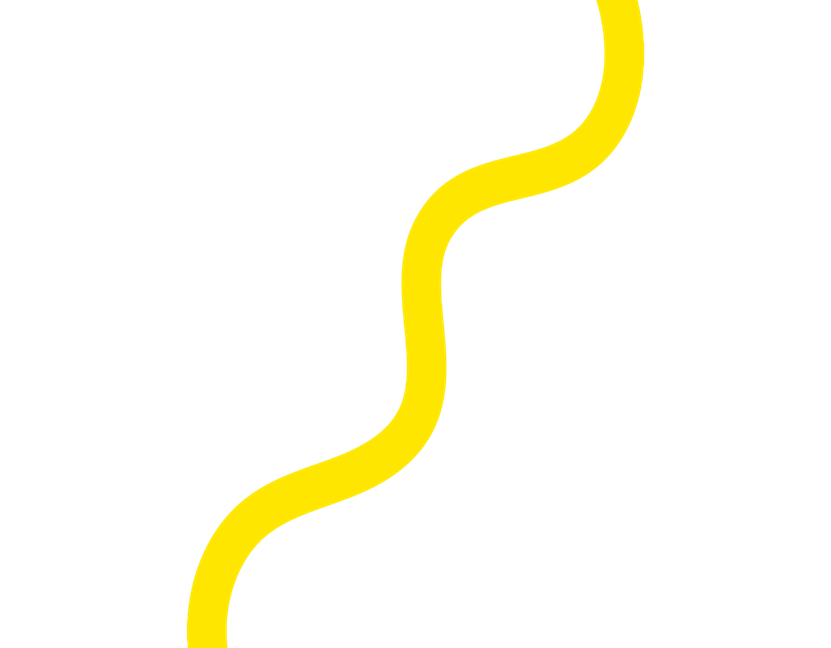 Carmichael.
GOVERNANCE
Board Directors now referred to as “Trustees”
The Term Charity Trustee includes:-
     Committee Members/Board Members/Directors/
             Council Members
Board of Trustees(Directors) is responsible
          - No delegation of Responsibility
          - Delegation of Functions – operational 			matters.
Trustees are those persons having overall control of the Organisation - Oversight.
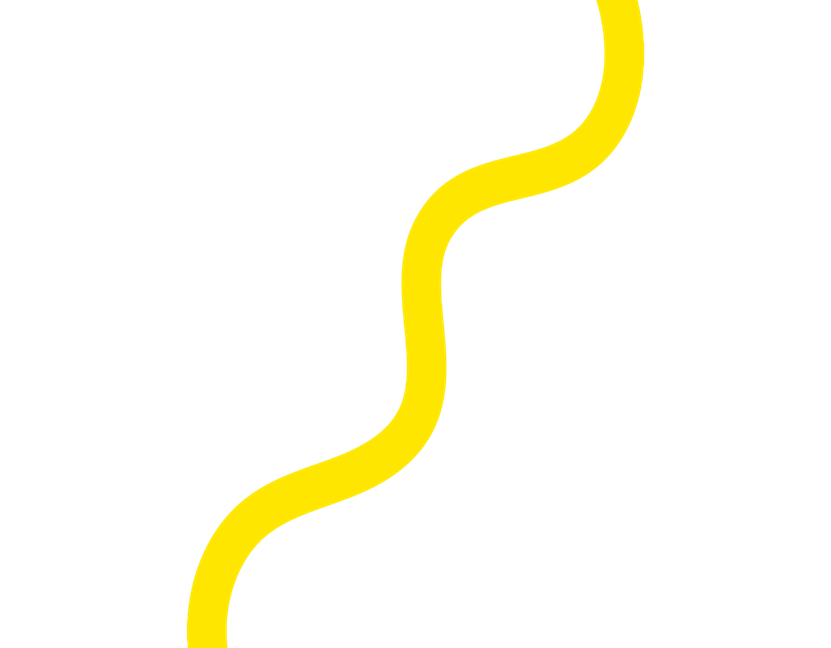 Carmichael.
GOVERNANCE
Fiduciary Duty- is a legal obligation binding on one party to act in the best interests of another party. 
 - A Trustee/Director/Committee Member has  a Duty of Care to-
      - (a) act in good faith in what he/she considers to
             be the interests of the Company/Organisation,
      - (b) act honestly and responsibly with care, caution,
             good sense – Duty of Prudence/care
			/good sense
       - (c) act in accordance with the company's 		    constitution and exercise his or her powers only              		for the purposes allowed by law.
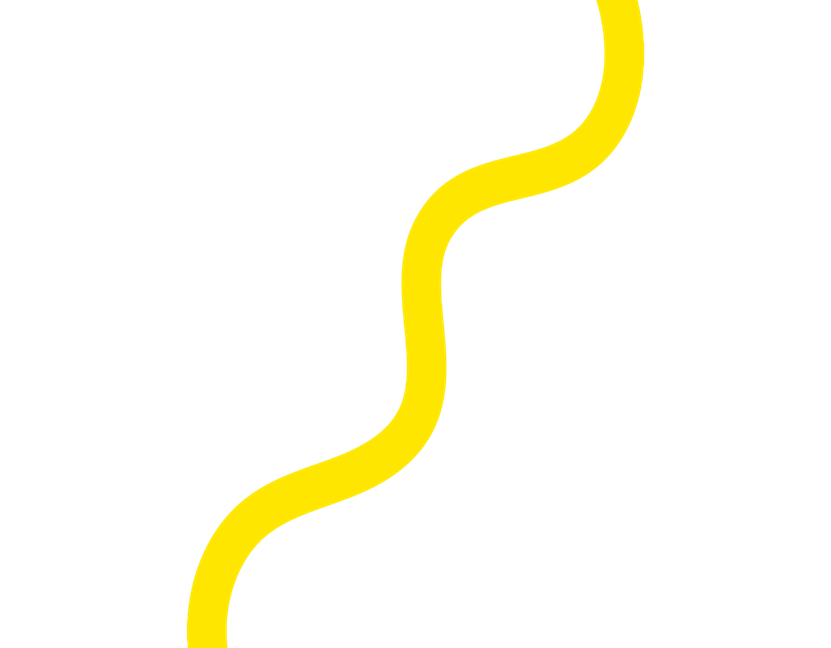 Carmichael.
COMPANY’S ACT 2014DIRECTORS/TRUSTEES
Common law duties (created by the courts)
Act in Good faith
Act honestly and responsibly
Act in accordance with company constitution
Not use company property for personal use
Unfettered judgement- free/unchained
Avoid conflicts of Interest/Loyalty
Exercise due care , skill and diligence
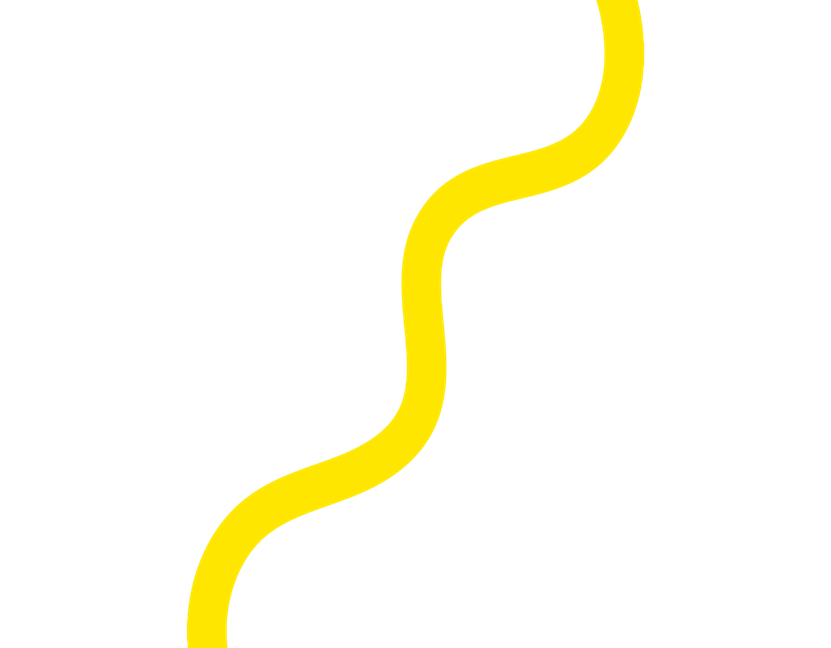 Carmichael.
COMPANY’S ACT 2014DIRECTORS/TRUSTEES
Statutory Duties :-
Provide Personal details- Form B10
Maintaining adequate Financial Records
            – portraying “a true and fair view”.
 - Arranging Audit of Financial Statements
Meetings/AGM – Annual report- progress, risk 
Filing Obligations – Company Secretary  
Individual and Collective Responsibility.
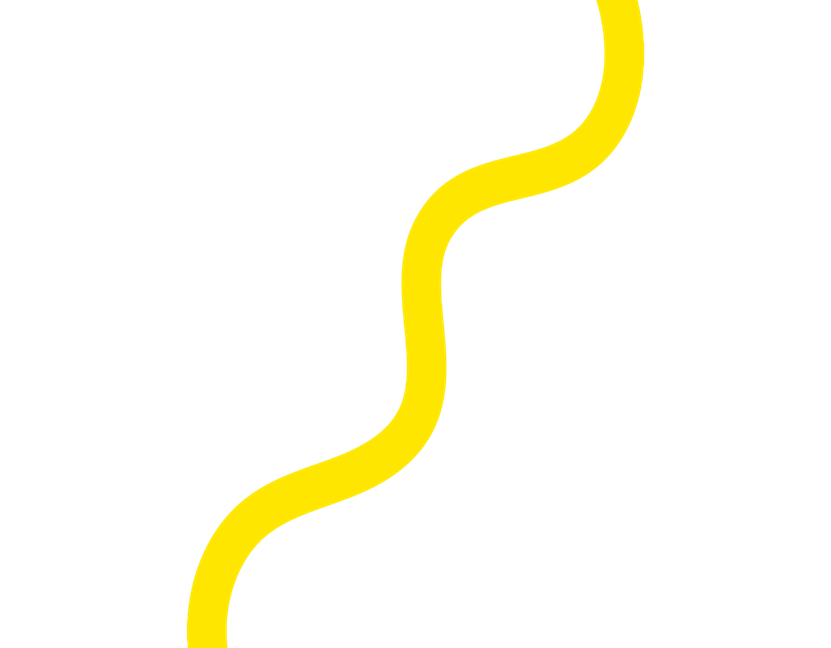 Carmichael.
COMPANY SECRETARY(Legal Requirement)
No formal qualifications, skill to discharge duties. Directors appoint Company Secretary.
Must provide personal information
                      – Form B10.
  - Administrative and Legal Duties
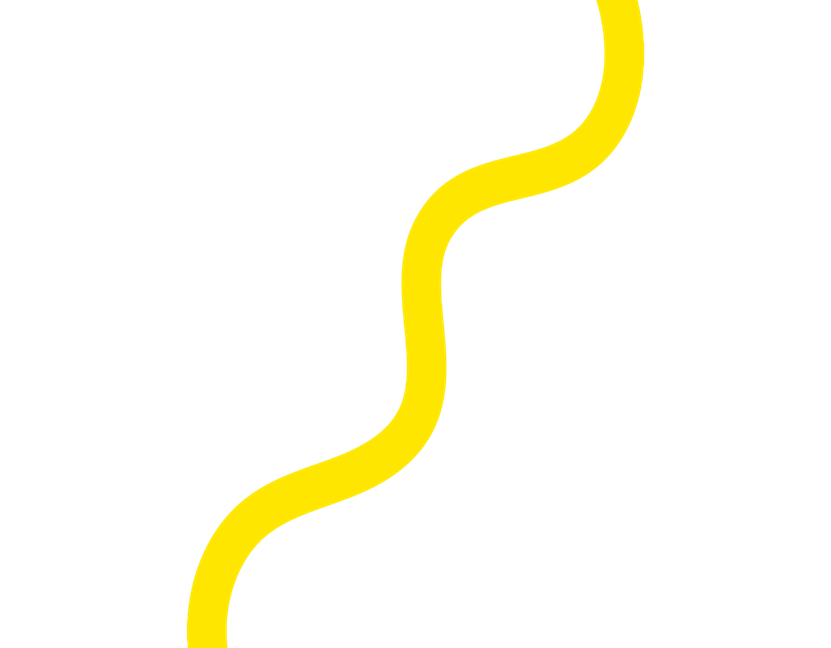 Carmichael.
Company Secretary(Legal Requirement)
Administrative:-
Register of Directors
Arrange Board Meetings, Sub Committee Meetings, AGM, EGM. Minutes – all meetings
Ensuring relevant documents are sent to Directors in advance (usually agreed time).
Custody of Company Seal/Plaque/Cert of Incorporation
Support Directors
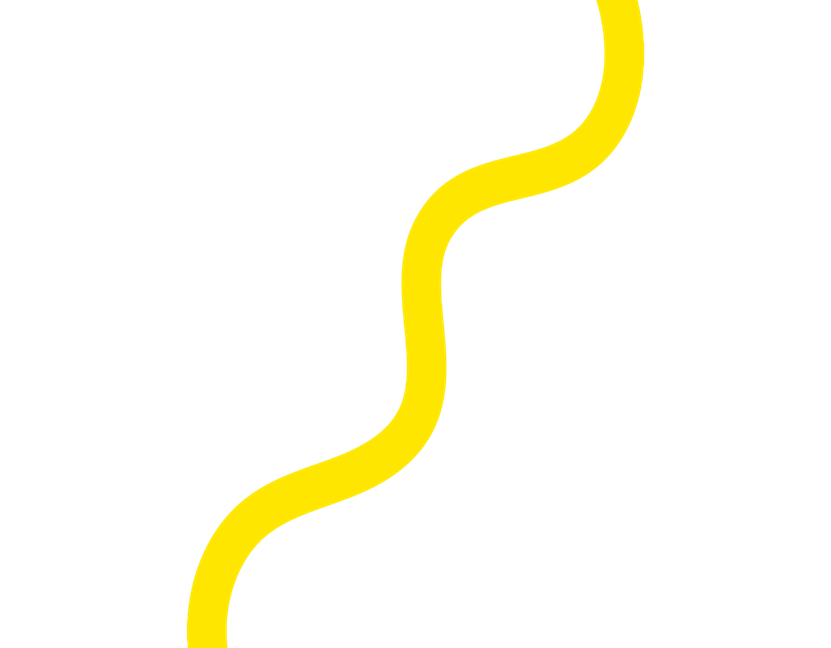 Carmichael.
COMPANY SECRETARY(Legal Requirement)
Legal Duties:-
Sign with one other Director Annual Return to CRO – FORM B1.
Certify that the Financial Statements attached to Annual Return are true copies of originals.
Must act in good faith, Duty of care, skill and diligence in the interests of the Company
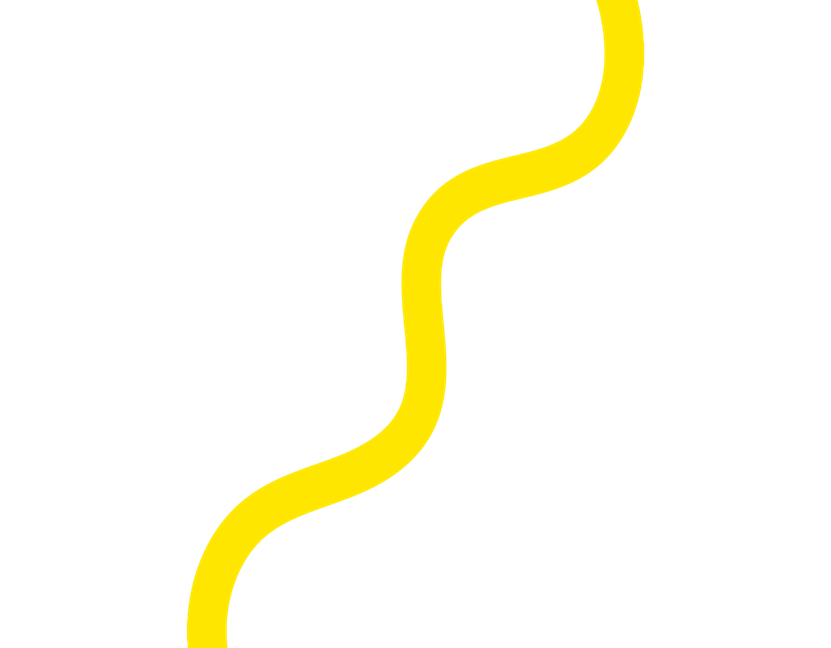 Carmichael.
CHARITY ACT 2009(Legal Duties of Trustees)
Comply with Governing Instrument
By Law the Charity Trustees have individual and collective responsibility for what happens within their Charity.
Ensure Charity is Registered with CRA
Ensure purpose is for public benefit
Manage you Charities resources with reasonable skill and care accepting Responsibility.
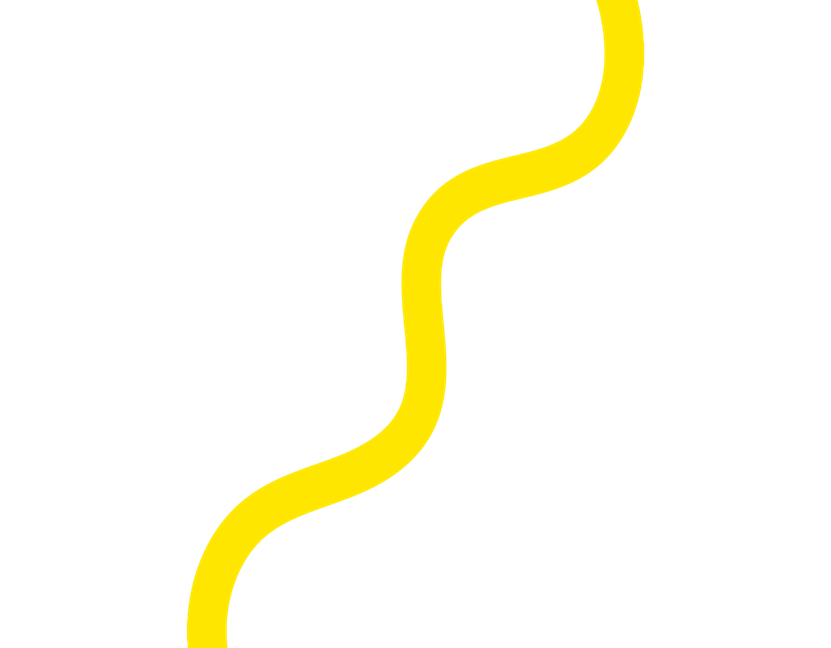 Carmichael.
CHARITY ACT 2009(Legal Duties of Trustees)
Keep proper Financial Records 
Be Accountable and Comply with the Law
Submit Annual Activity Report/Accounts to CRA
Act in the best interests with care and skill
Manage Assets, any offence is disclosed to CRA
Data Protection/Employment Law/H & S
Company Law /Common Law
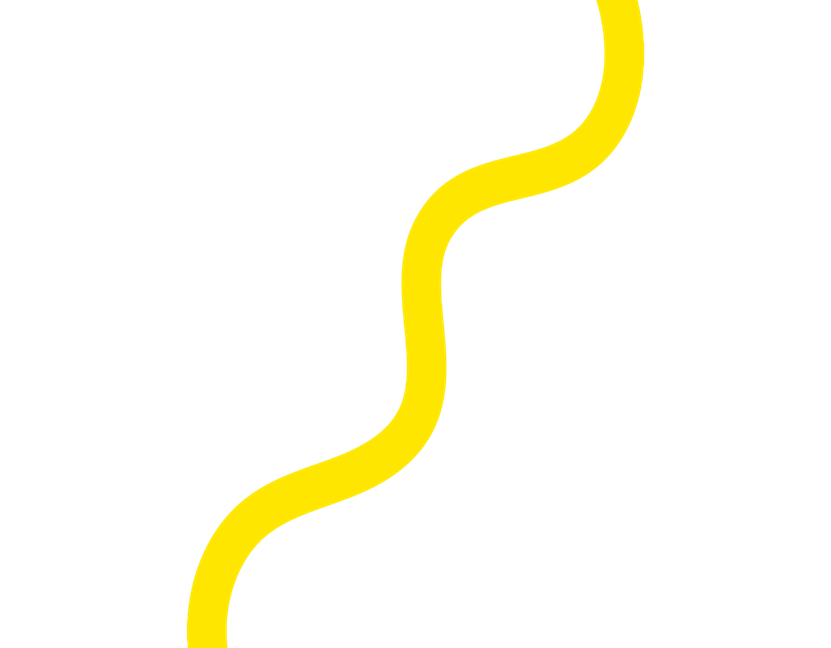 Carmichael.
CHARITY ACT 2009(Legal Duties of Trustees)
Gross Annual Income in excess of €100,000 is required to provide Audited Accounts 
Keep Registered Details up to date
Publicise your CRA Number on all Documents
Are you ready for SORP??
                         - “Statement of Recommended Practice”
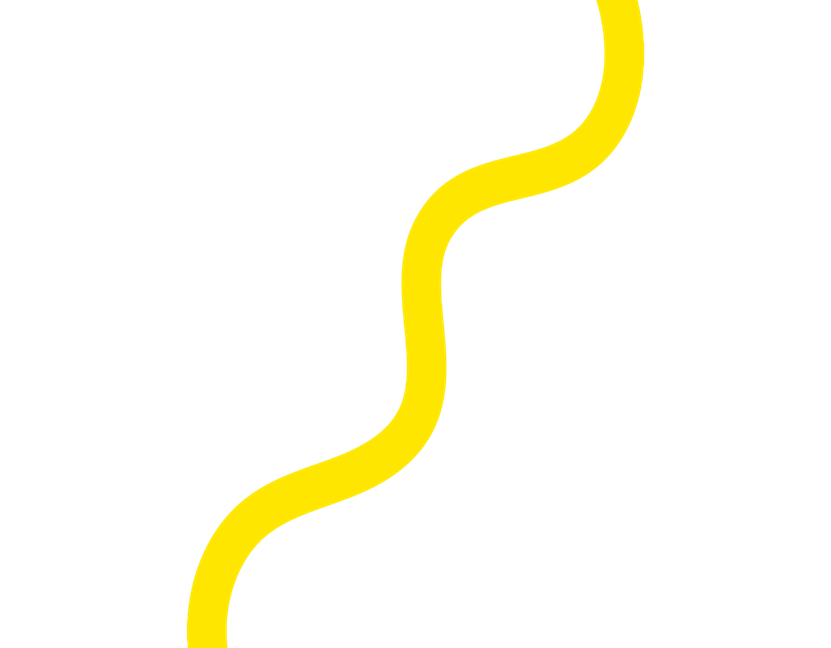 Carmichael.
CHAIRPERSON
Keep order at meetings- Start/Finish on Time.
Manage discussion -encourage contributions 
Ensure decisions are made in accordance with Constitution. 
Summarise decision and ensure decision is properly recorded. 
Manage voting if needed – Secret Ballot/show of hands/
Link/Conduit between Board and Management
Board succession planning.
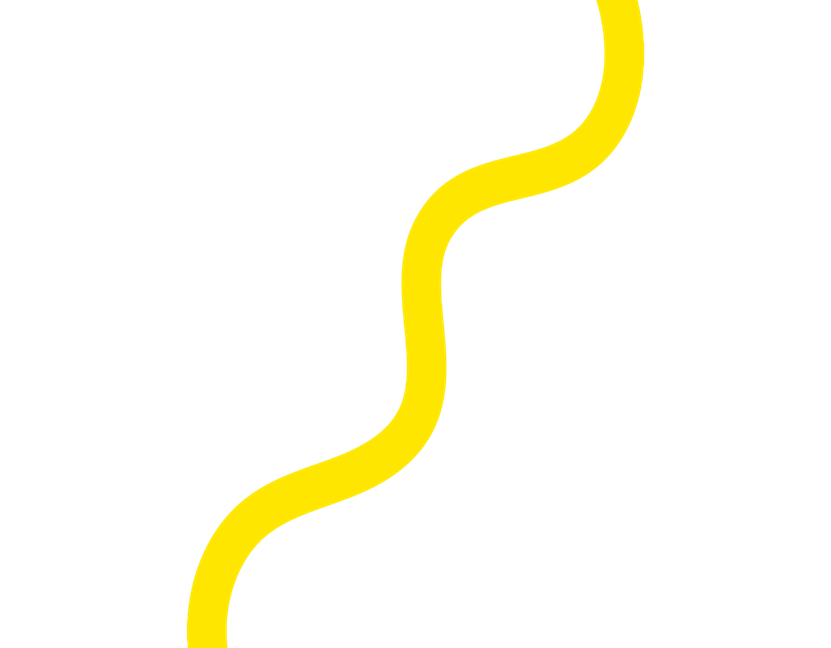 Carmichael.
TREASURER
Present budgets/accounts- Monthly Bank Reconciliation Statement – for Each Account
Alert committee to any cash flow problems
Ensure Financial controls are in place-Expenditure/Income 
Advise on financial implications of new projects
Make sure appropriate insurance is in place and kept up to date.
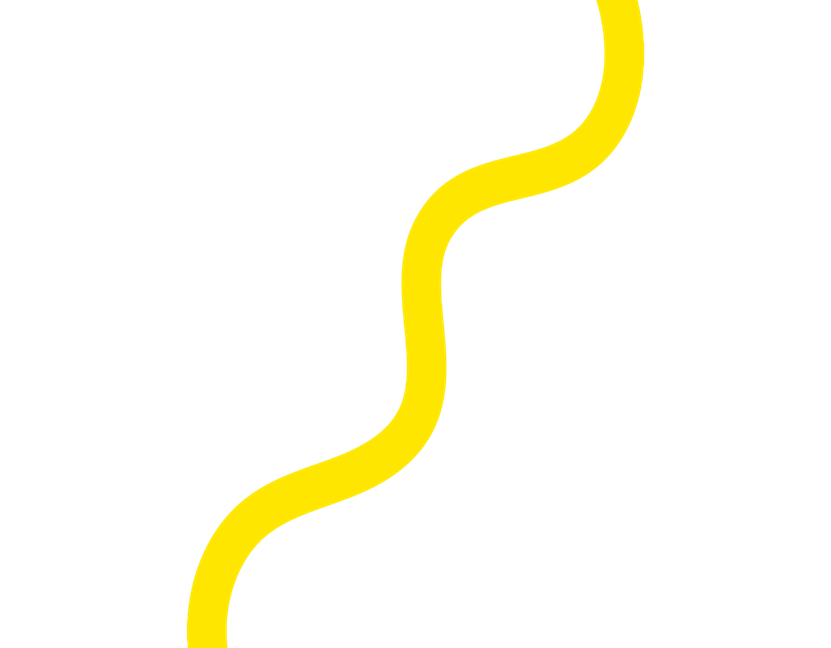 Carmichael.
NOTICE OF MEETINGNAME OF ORGANISATIONAGENDA
Ensure the Agenda is compiled to include the items relevant to your 					   Organisation.
Items which are suitable to your purposes/aims/objectives? Risks?
 Members should feel free to submit items for inclusion on Agenda
Why? – Openness- transparency- integrity
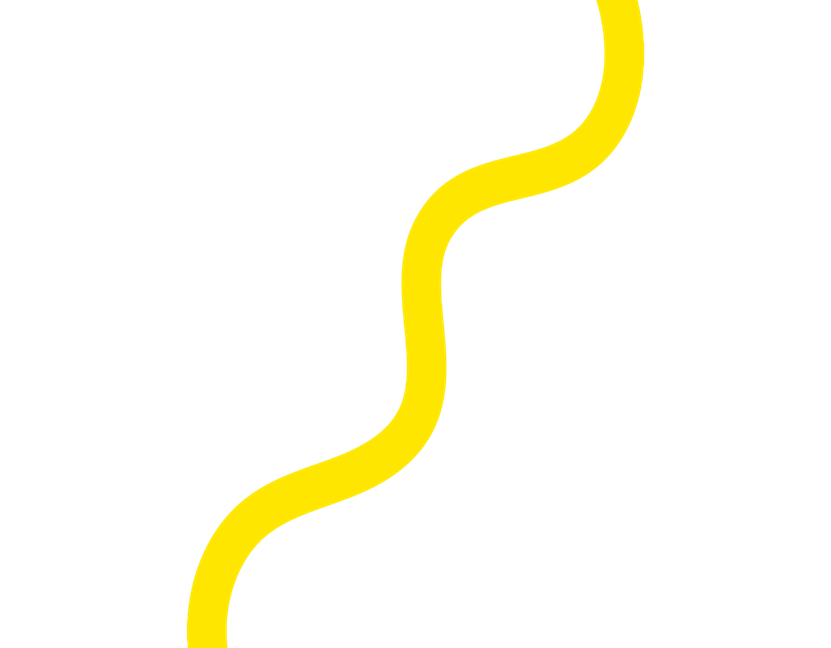 Carmichael.
DIRECTORS/TRUSTEES
Provide Leadership
Develop Strategy- Vision , Objectives
Ensure adequate resources are provided
Provide Policies to Govern the Organisation
Delegate delivery of Strategy to CEO/Manager
Support CEO/Manager/Hold CEO/Manager to account,
Ensure reporting Framework for CEO/Manager
Board Self Assessment
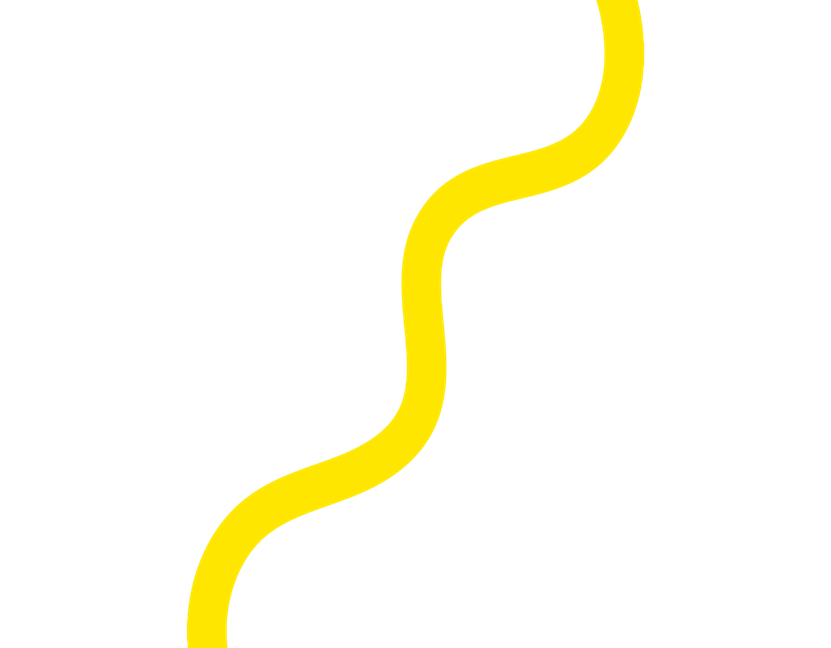 Carmichael.
MANAGEMENT
Execute Strategy
Develop and Deliver Operational Plans to achieve objectives – approval by Board
Provide clear and timely reporting on progress against strategic objectives on all activities.
Inform Board of all developments/initiatives and changes in environment
Support the Board
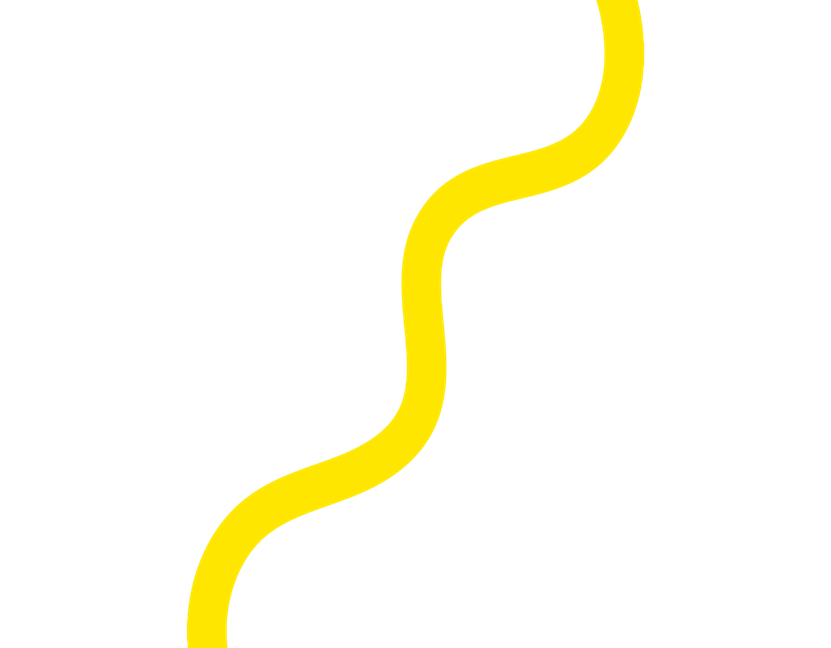 Carmichael.
DIVISION OF RESPONSIBILITIESMATTERS RESERVED FOR BOARD
Strategic plans and annual operating budgets;
Projects outside the scope of the strategic plan;
Acquisitions/disposals, Litigation; 
Appointment/Removal of- Chairperson,
     Sub Committee, CEO, Auditors; (AGM),Legal Advisers, 
 Approval of Borrowing/Finance Facilities;
 Annual Board Report , Review of Risk/Internal Control; Approval of new staff positions.
Agree Dates/Schedule of Meetings of Board
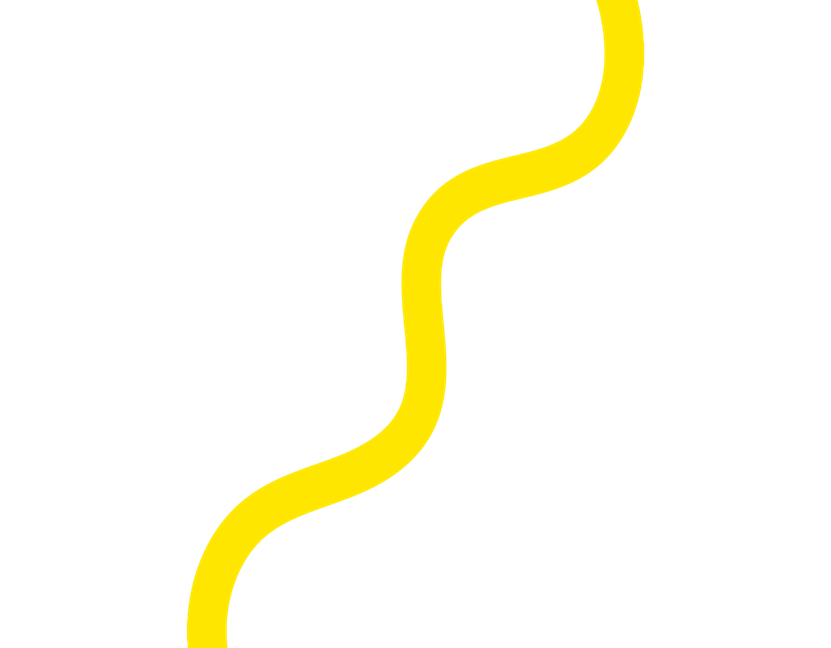 Carmichael.
DIVISION OF RESPONSIBILITIESMANAGER/CEO RESPONSIBILITIES
Operational Management of the organisation:-
Reports to the Board for Meetings/Regular Chair/CEO discussion.
To develop draft agendas for board meetings (for approval by the Chairperson)
To ensure relevant and appropriate materials for all board meetings and sub-committee meetings are prepared and circulated in a timely manner in advance.(in accordance with protocol)
To ensure that any follow up actions from board meetings are implemented and to report as necessary.
To attend sub-committee and board meetings (unless specifically requested not to do so from time to time).
To implement the operational aspect of Board succession planning as delegated by the Chairperson.
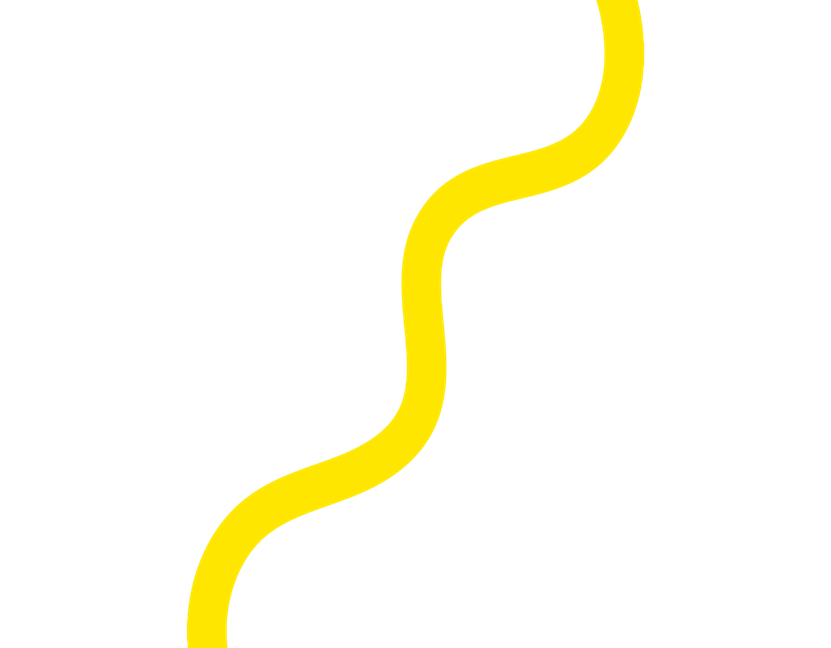 Carmichael.
DIVISION OF RESPONSIBILITIESCHAIRPERSON/MANAGER/CEO
CHAIRPERSON- RESPONSIBILITIES 
To chair meetings of the Board.
To finalise the agenda for board meetings and when necessary liaise with the CEO/Manager regarding any follow-up work
To act as a link person between the Board and CEO/Manager
When necessary, to speak on behalf of the board. (All public statements to be made within agreed policies and parameters as set down by the Board.)
Responsible for formation of sub-committees of the board and is an ex-officio member of any such sub-committees
To ensure adequate operational support for CEO/Manager  and other personnel
To be responsible for annual appraisal of CEO/Manager
Oversight of succession planning for Board members.(Slide 13 also)
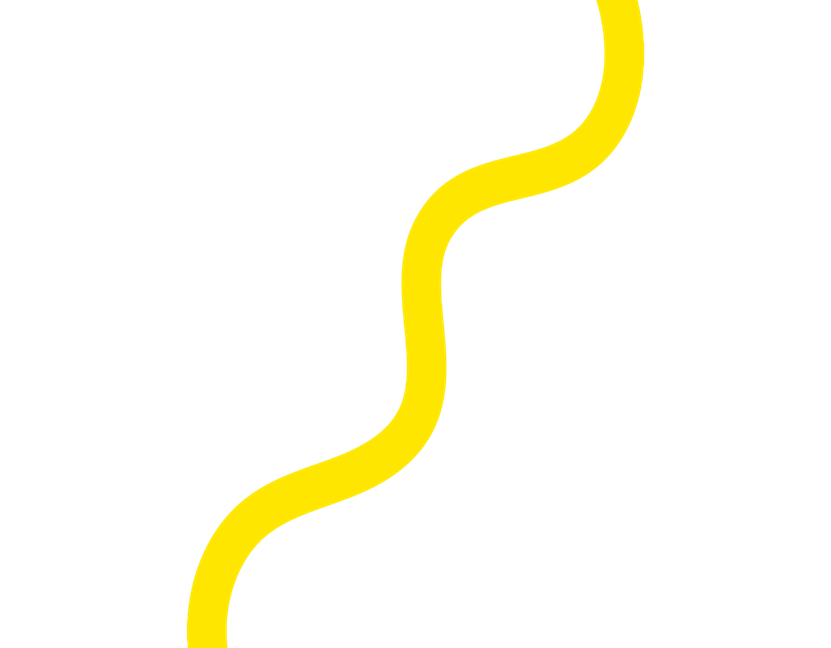 Carmichael.
CHARITY REGULATOR GOVERNANCE CODE
Framework of 6 Principles To assist Organisations
IS NOT NOR IS IT INTENDED TO BE A DEFINITIVE STATEMENT OF THE LAW and IT DOES NOT CONSTITUTE LEGAL ADVICE 
Governance Code explains the Minimum Standards to effectively manage/control your charity.     
Core Standards for Charities when actioning the Principles
Standards that reflect Best Practice
Operates on a “Comply or Explain” basis
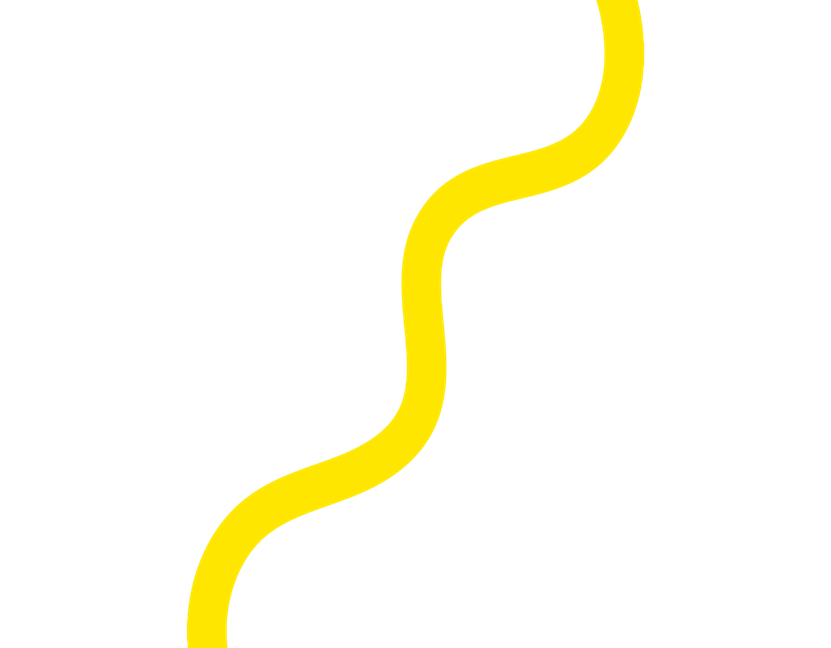 Carmichael.
GOVERNANCE
Good Governance 
	is an ongoing Journey not a Destination
Carmichael.
RESOURCES
www.carmichaelireland.ie
www.goodgovernanceawards.ie
www.charityregulator.ie
www.odce.ie
Carmichael.
GOVERNANCE
Carmichael.
NEXT STEPS?
CRA Guidance documents
http://www.charitiesregulator.ie 

http://www.carmichaelireland.ie/courses
GOVERNANCE PRESENTARTION

Guiding Nonprofits
CarmichaelIreland
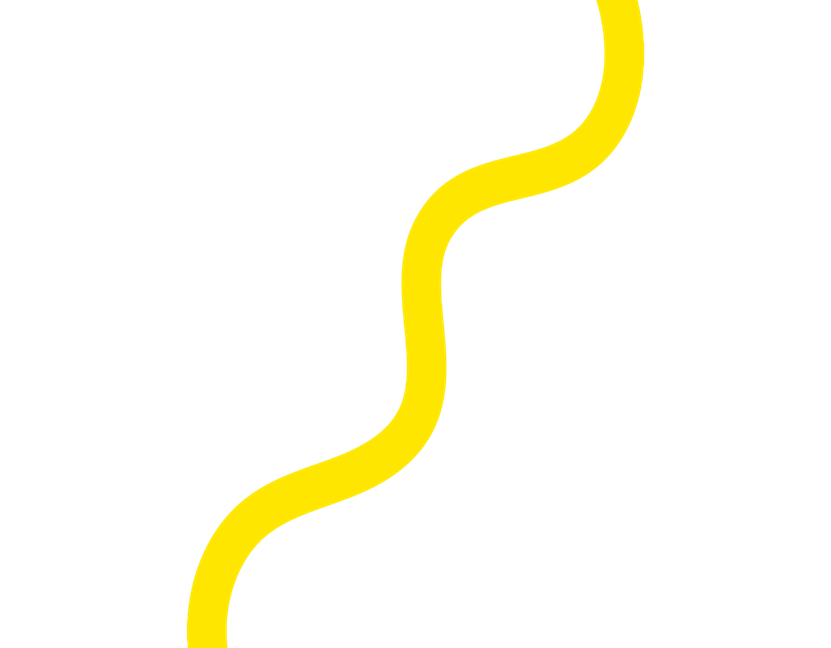 Carmichael.
Carmichael.

THANK YOU

                      Michael P Quirke
Trainer
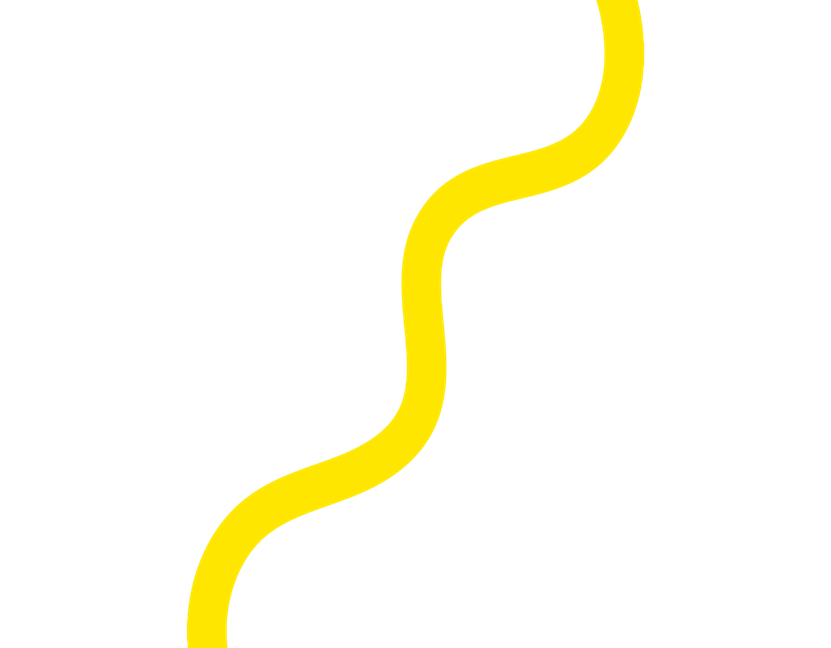 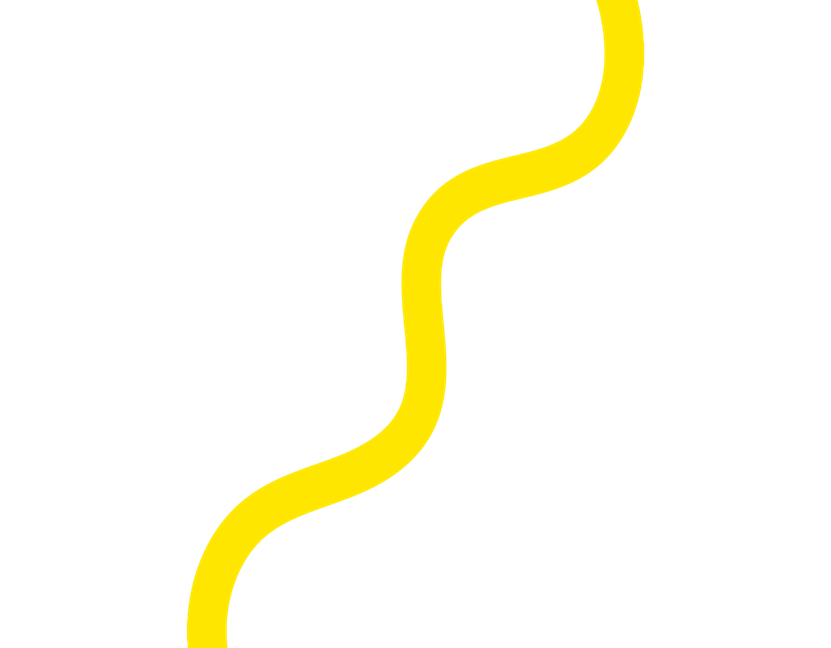 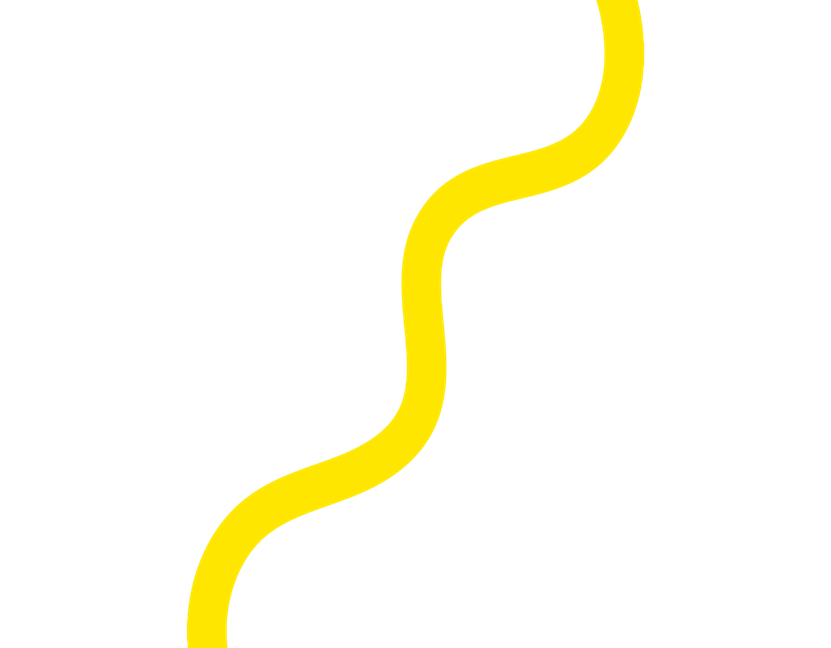 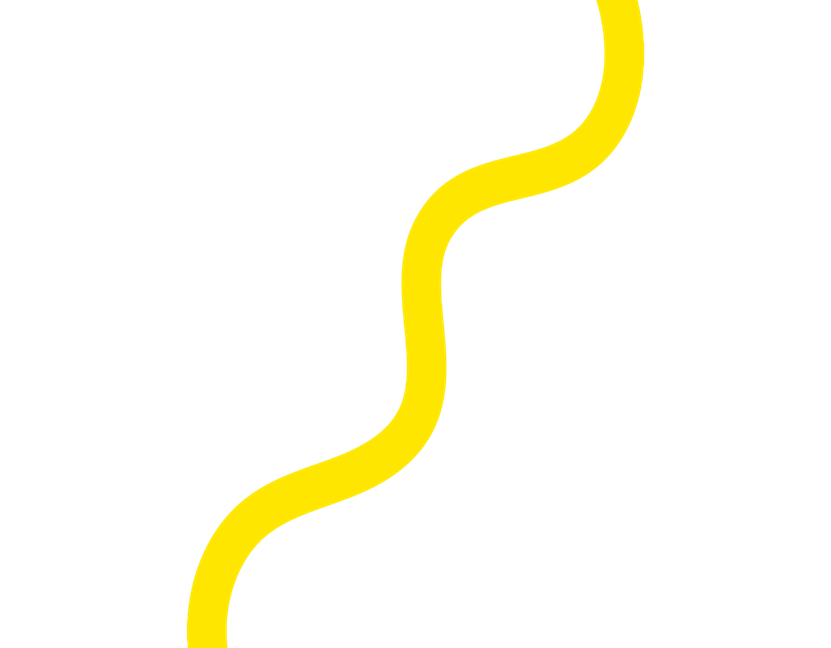 Carmichael.